RUH ID: 32422
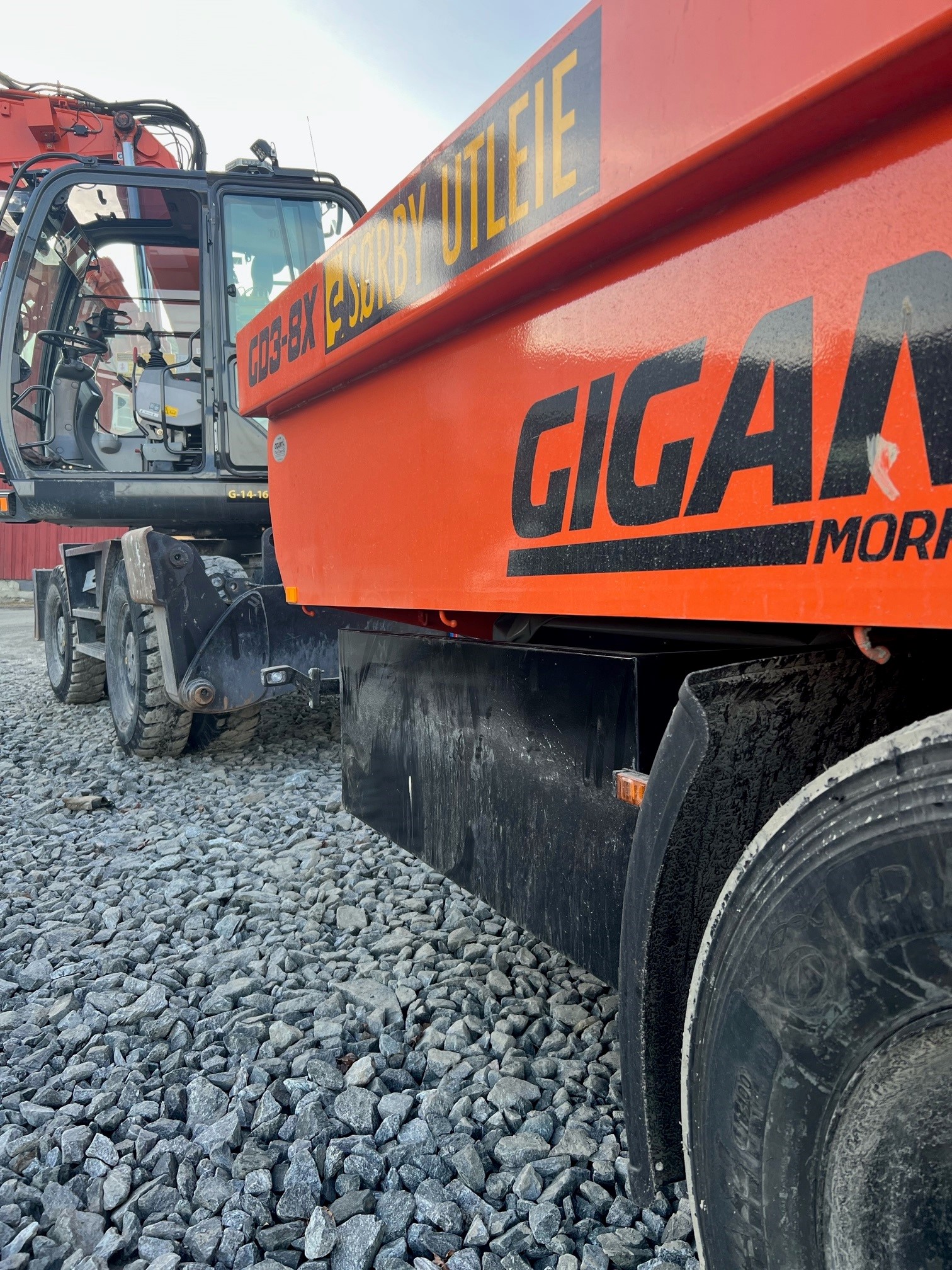 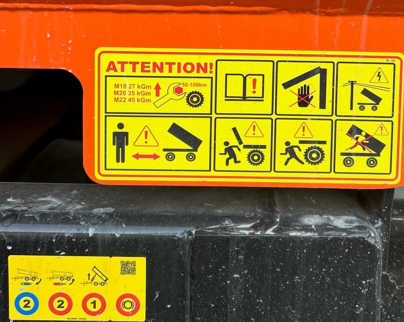 Læringsark